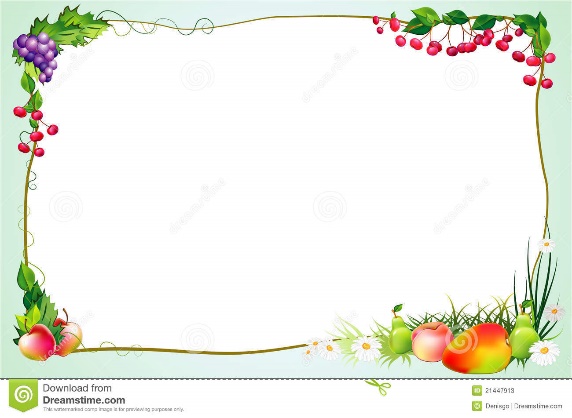 ГУ ЯО «Рыбинский детский дом»Творческий проектФРУКТОВЫЙ САЛАТ
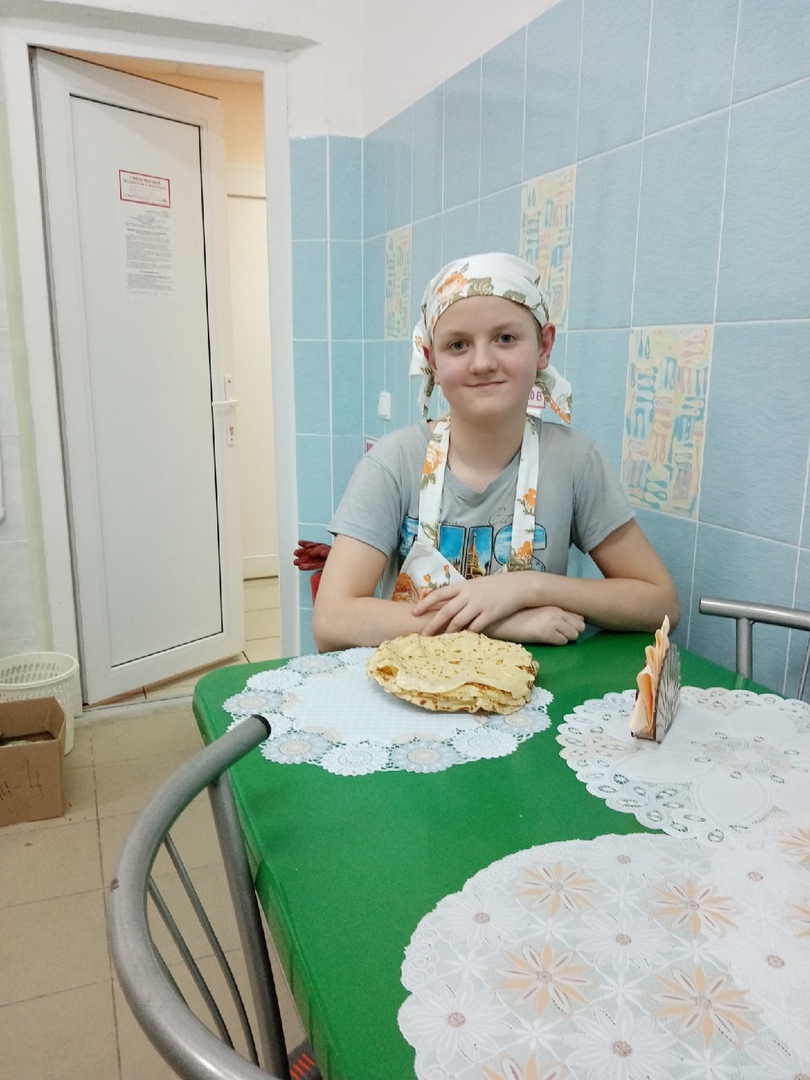 Выполнил:
Прилепский Артем
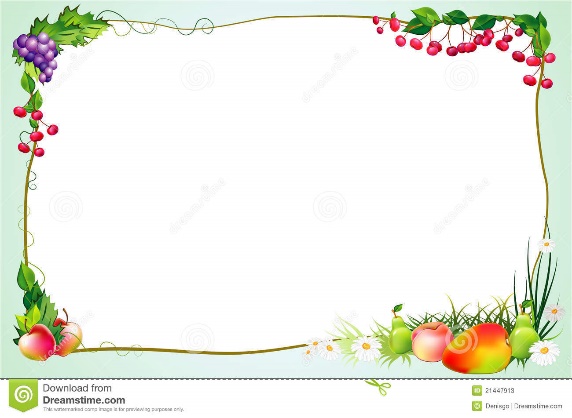 Цель проекта:
Оценить свои кулинарные способности. 
Задачи:
Разработать проект. 
Изучить рецепты и приготовить понравившийся салат. 
Формировать умение самостоятельно расширять знания и кругозор.
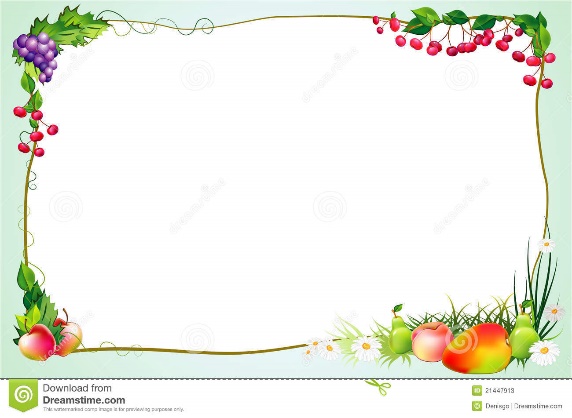 Выбор идеи
Обоснование проекта,
Самооценка
Реклама
Звездочка
обдумывания
Рецепт
Технология приготовления
Экономические расчеты
Правила безопасности и санитария
Инвентарь и посуда
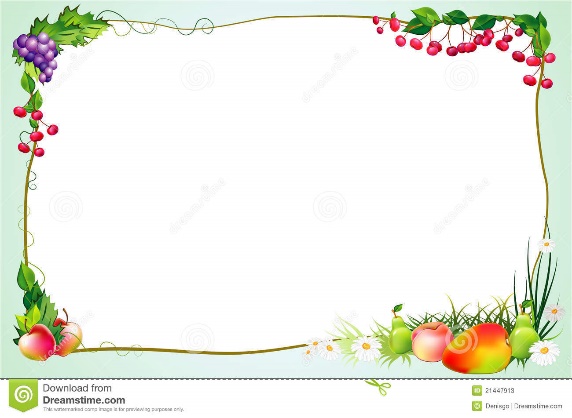 Выбор идеи и обоснование проекта
Мы долго думал, что же выбрать: и остановил свой выбор на фруктовом салате.
 Потому что его готовить не сложно и быстро;
 экономично;
 он очень вкусный и полезный. 
Сочные, сладкие фрукты в сочетании с йогуртом заряжают здоровьем, оптимизмом и радостью.
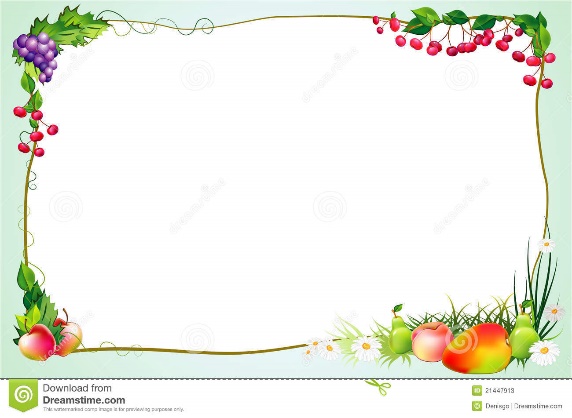 Экономические расчеты
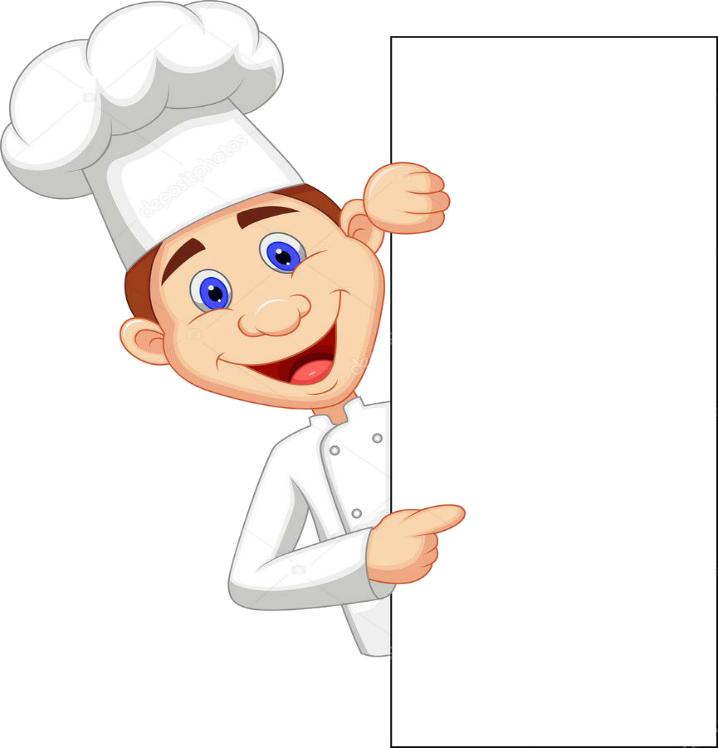 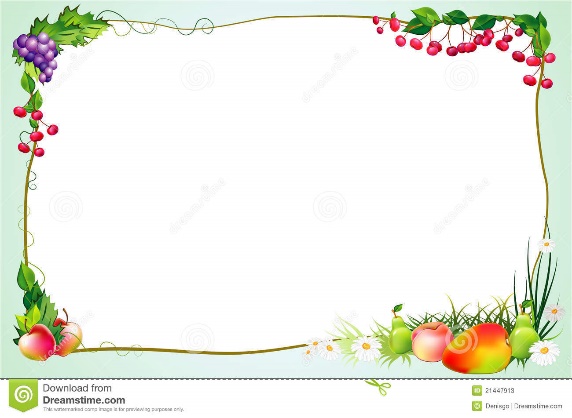 Инвентарь и посуда
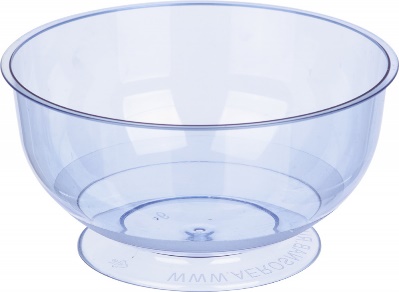 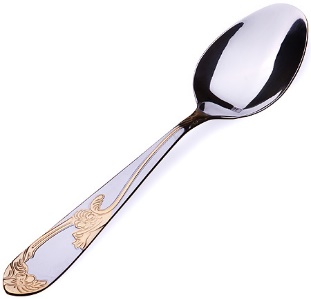 креманка
ложка
контейнер под отходы
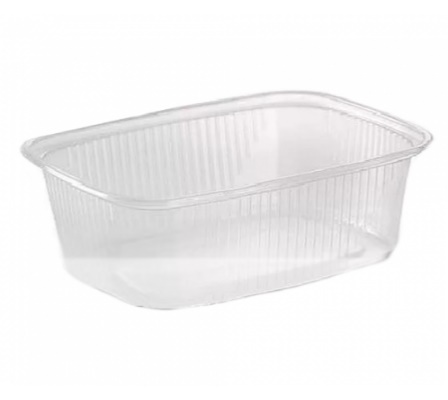 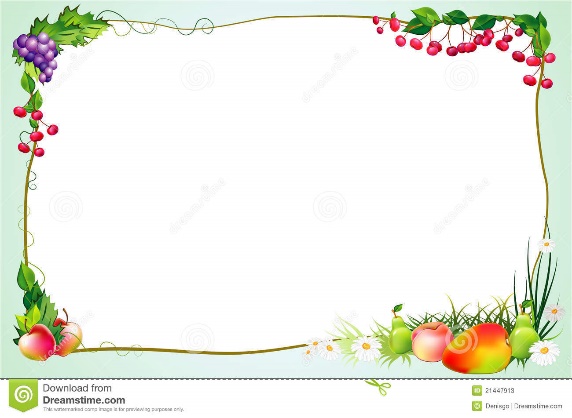 Правила безопасности и санитария
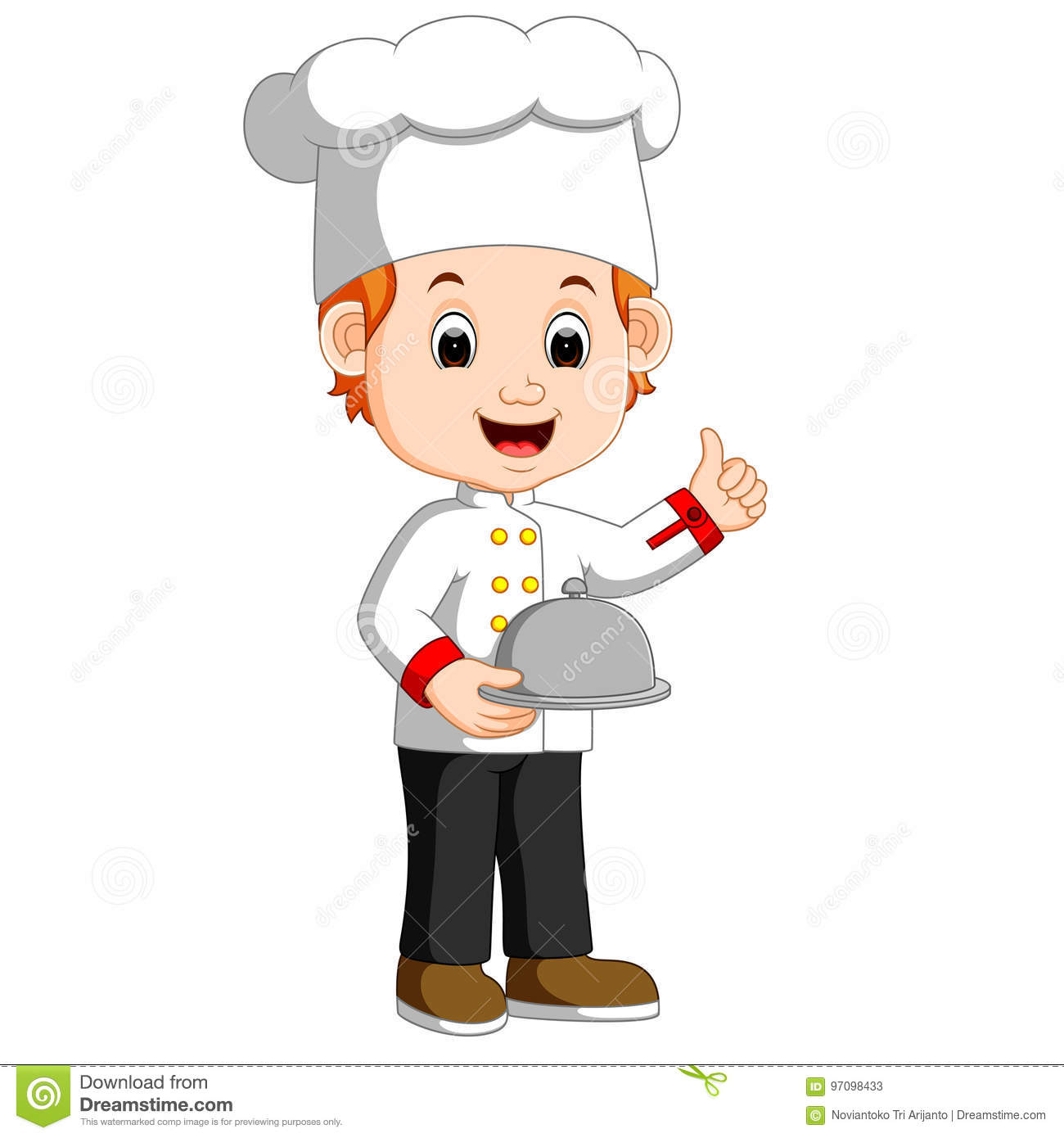 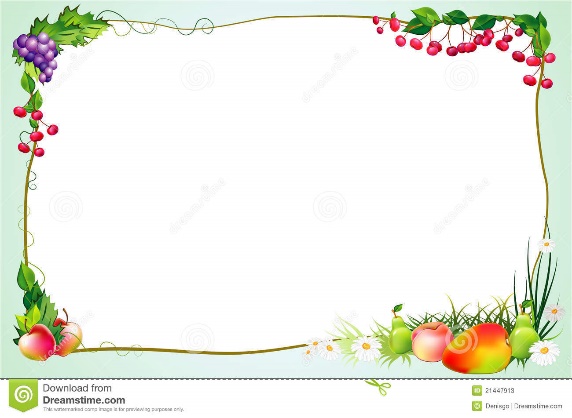 Моем и очищаем от кожуры необходимые продукты
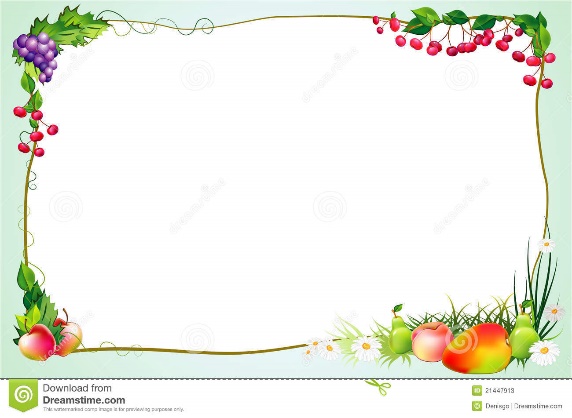 Порядок приготовления
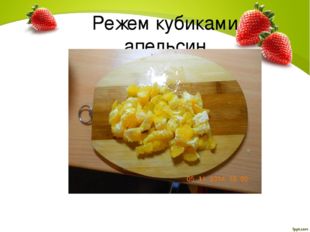 Дольки мандарина можно разрезать на 3 -4 части, в зависимости от  размера мандарина.
Киви нарезаем  колечками, каждое колечко на 4 части.
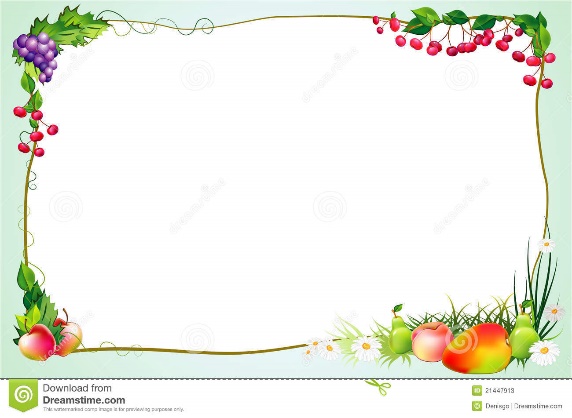 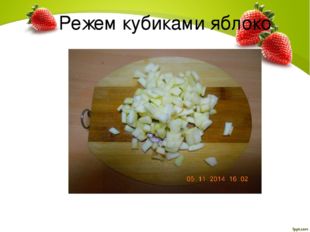 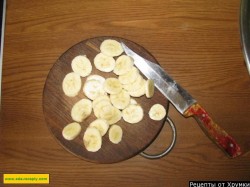 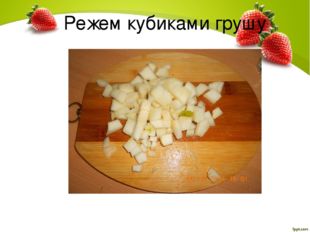 Яблоки, груши и бананы режем небольшими кубиками 1 – 1.5 см.
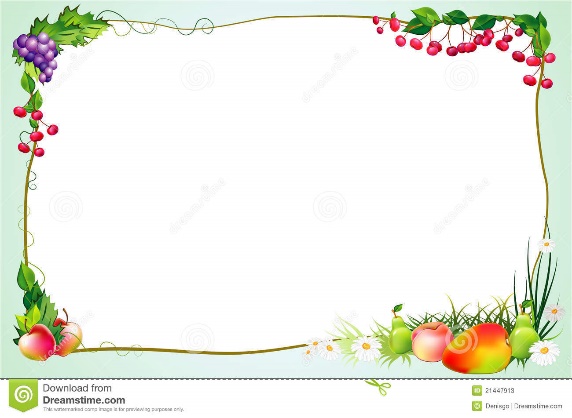 В красивые креманки складываем подготовленные фрукты горкой.

Заливаем сладким йогуртом.

Для взрослых можно воспользоваться несладким классическим йогуртом.
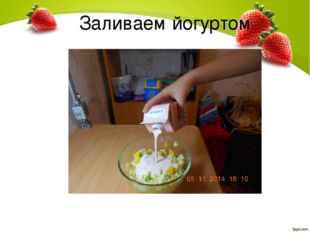 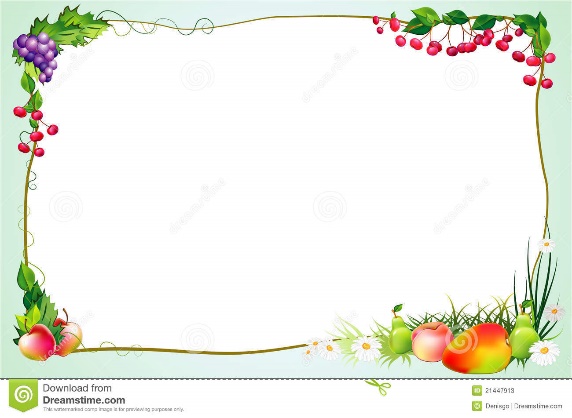 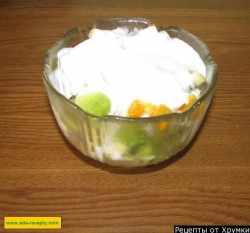 Самый лучший наш салат –
Тот самый, что фруктовый.
Полезен очень, говорят,
И в общем-то, дешёвый.
 
Тебе чтоб, друг, его сваять,
Труда совсем не надо,
Ведь компоненты можно взять
Почти что все из сада!
Для украшения салата подойдет вареный чернослив, виноград, разные ягоды и орехи.
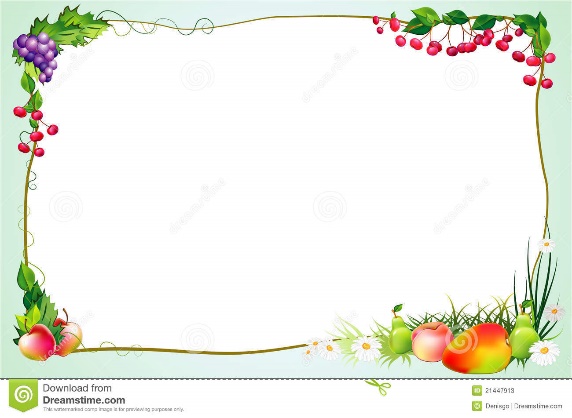 Рецепт фруктового салатана 4 порции
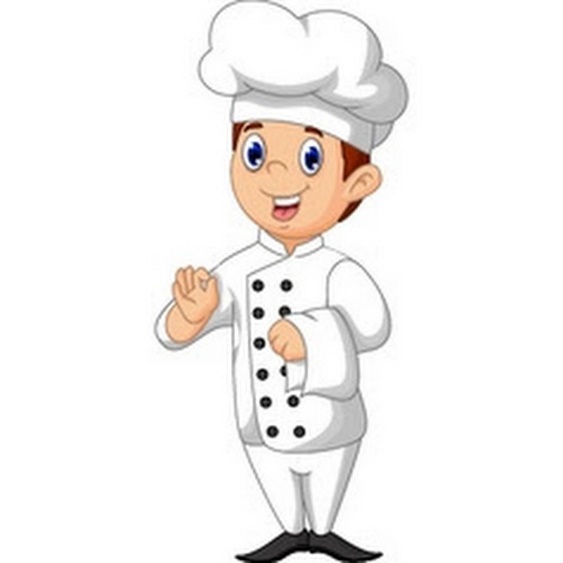 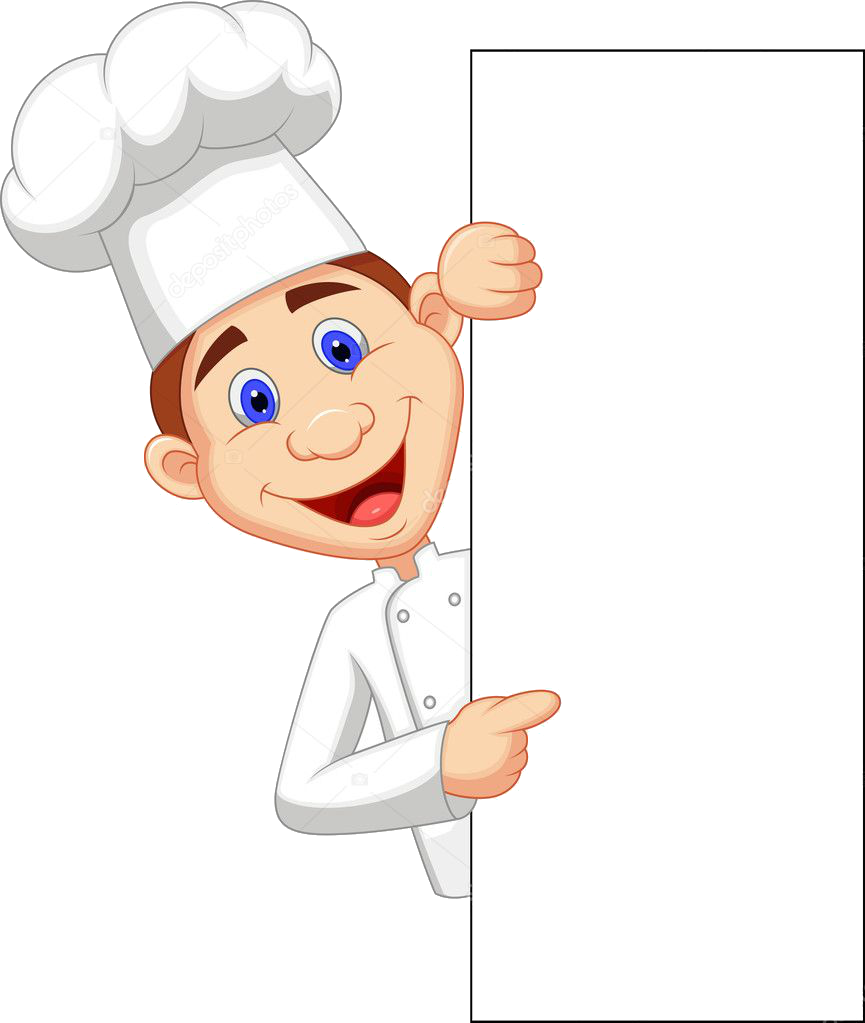 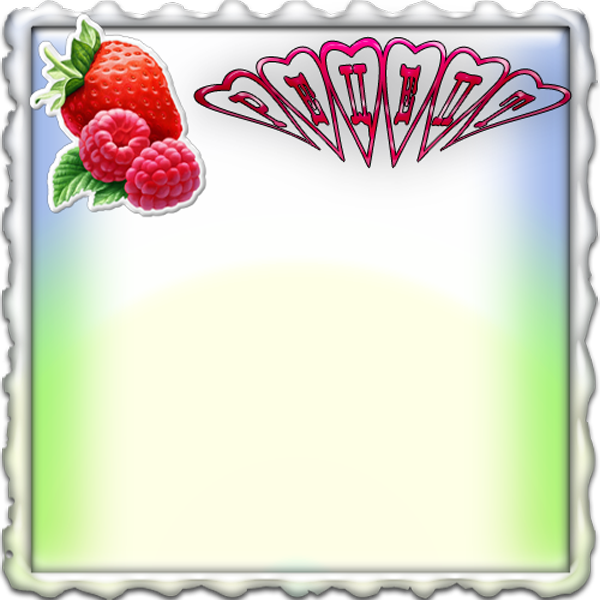 Рецепт фруктового салатана 4 порции
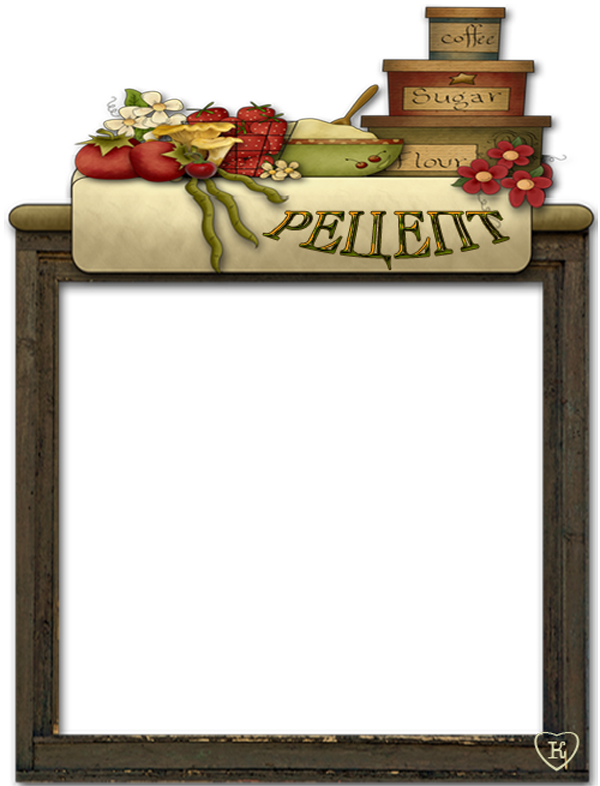 Рецепт фруктового салатана 4 порции